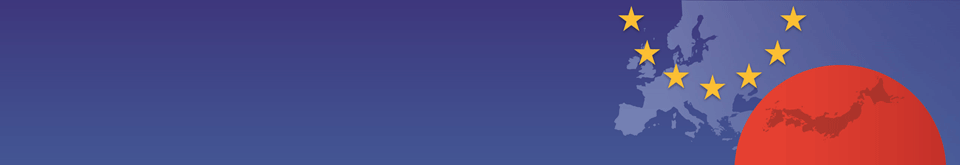 Government procurement in Japan
Topic 1
Topic 2
Topic 3
Topic 4
Contact
Government procurement in Japan
Session 3: 
Public sector lighting market & 
building partnerships

Lyckle Griek
Japan Tax & Public Procurement Helpdesk
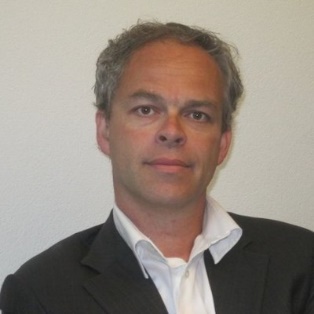 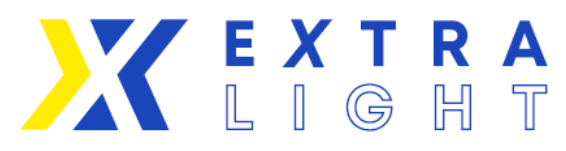 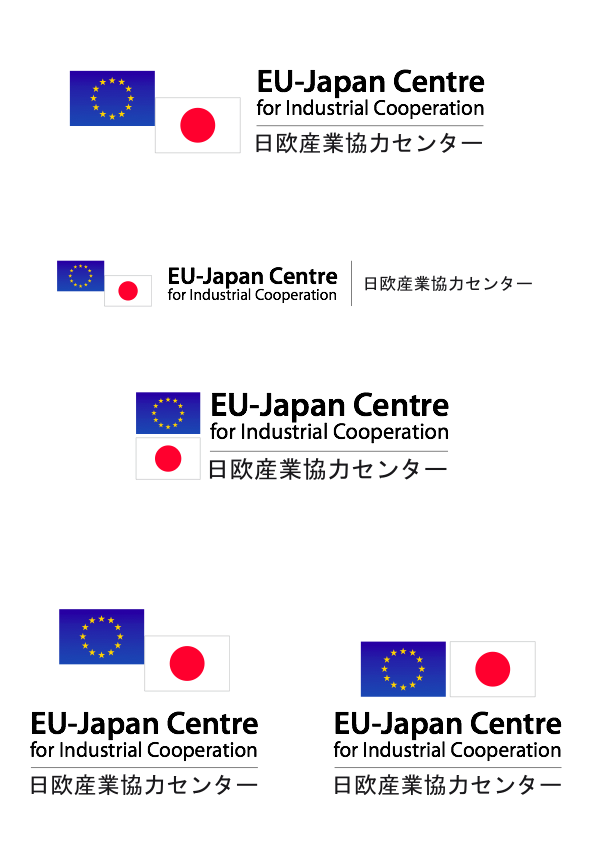 eu-japan.eu
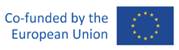 1
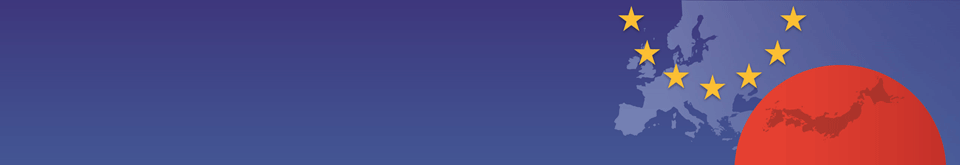 Module 2: Tender procedures etc.
Topic 1
Topic 2
Topic 3
Topic 4
Contact
Module 2:
Tender procedures, eligibility, assessment, standards

Question and Answer
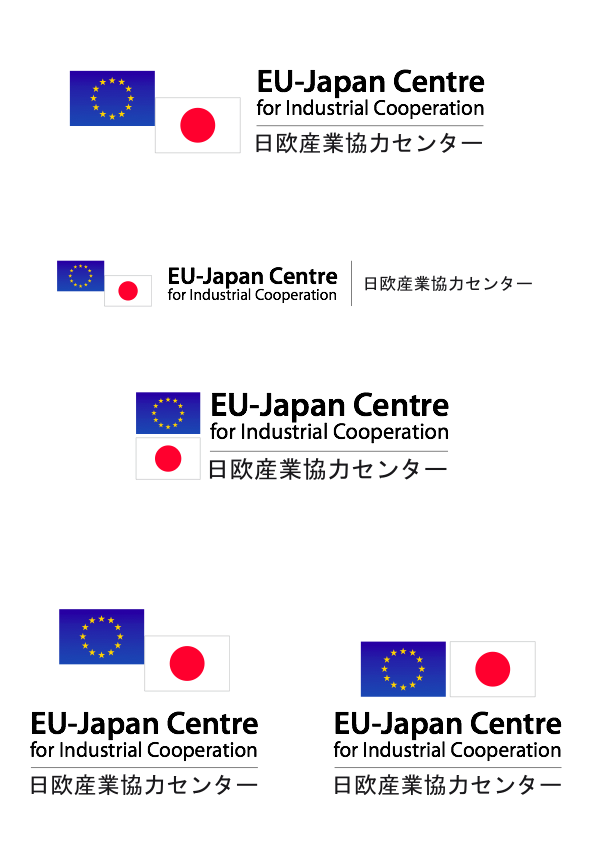 eu-japan.eu
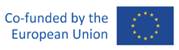 2
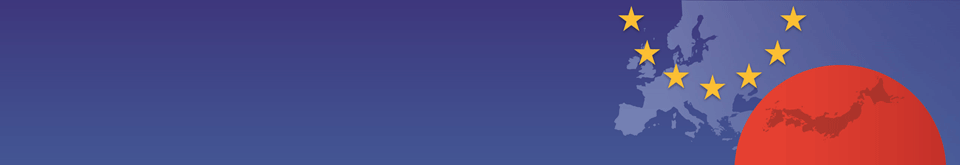 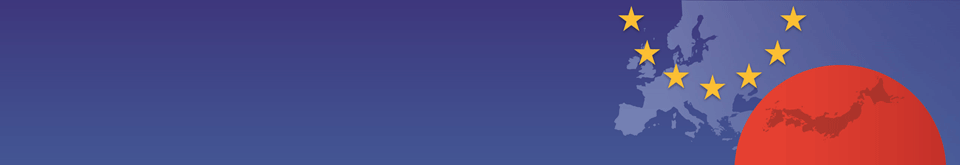 Module 3: Public sector lighting market
Today’s Module
Government Procurement Market Overview
Market entry approaches
Business partnerships 
EU-Japan Centre of Industrial Cooperation’s business services
European Enterprise Network (EEN) Japan Helpdesk
Japan Tax & Public Procurement Helpdesk
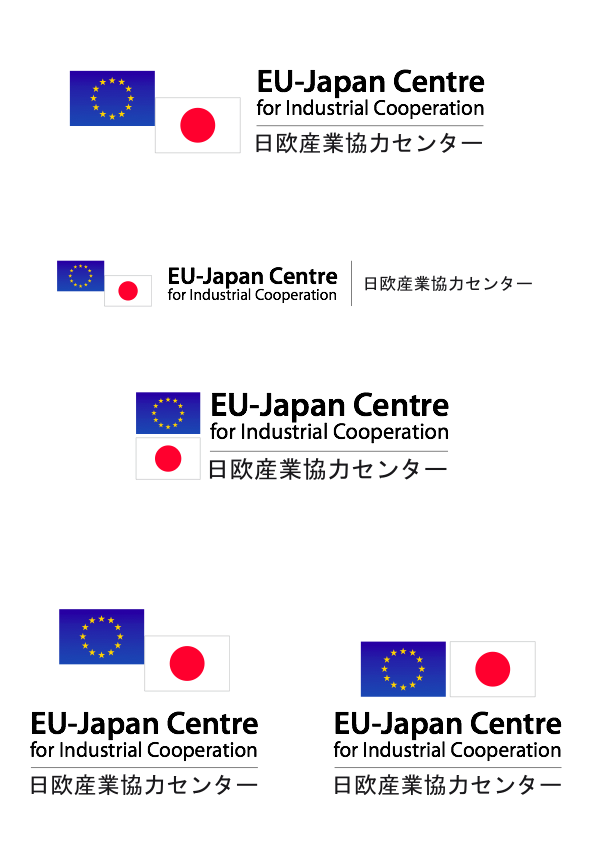 eu-japan.eu
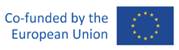 3
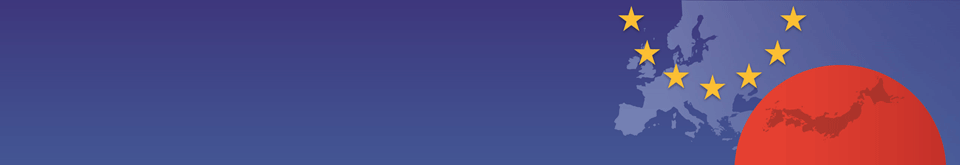 Module 3: Public sector lighting market
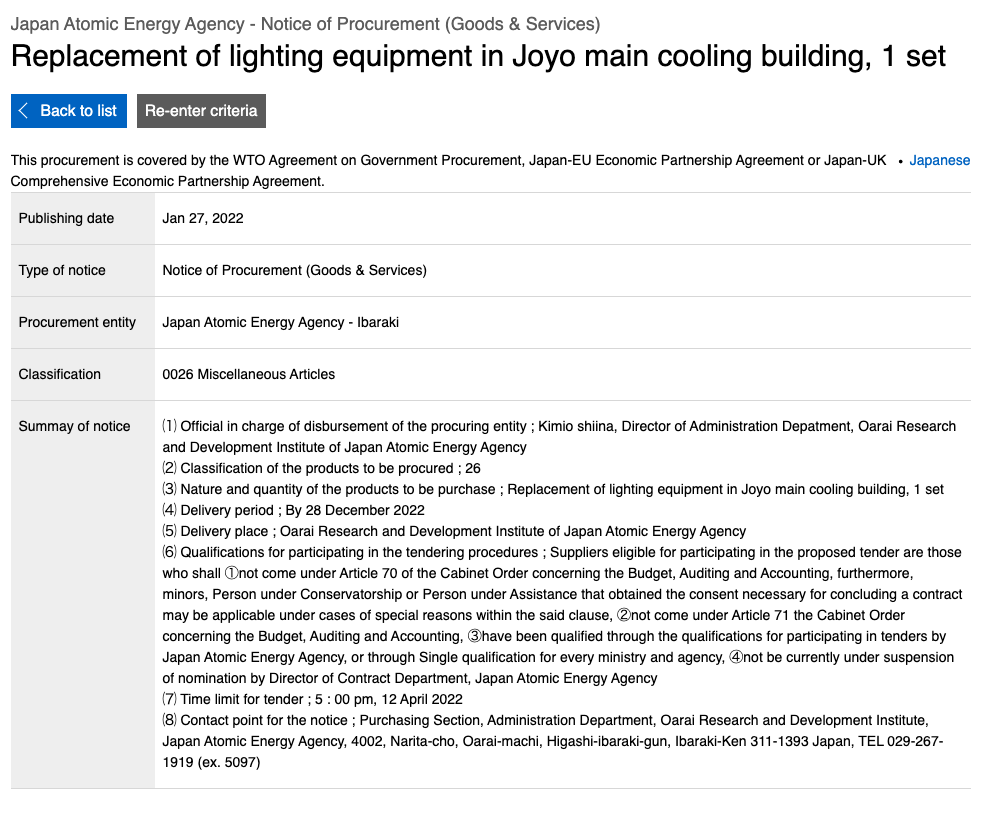 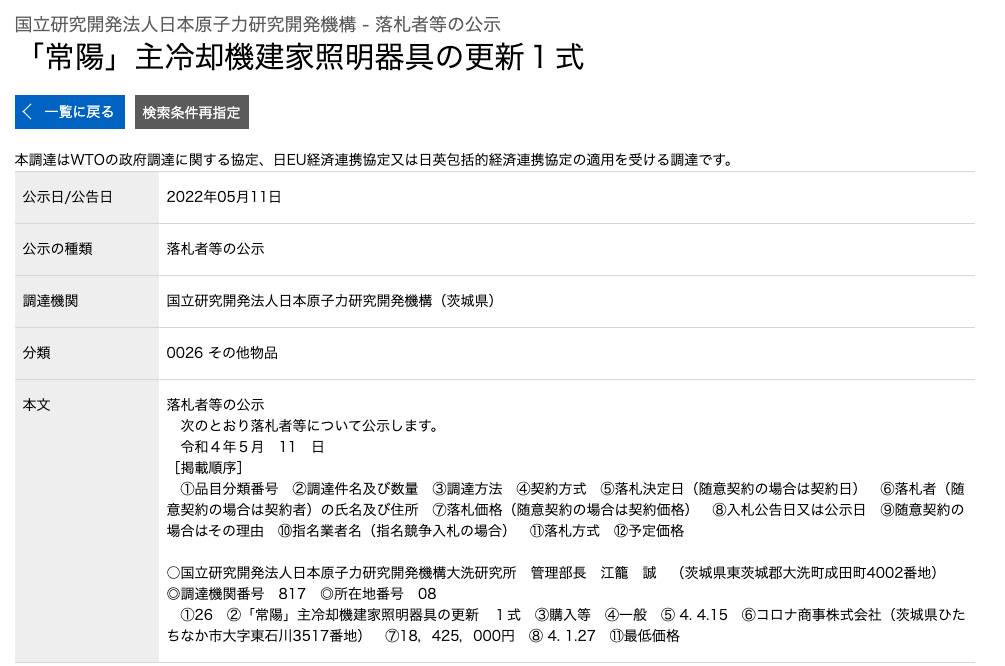 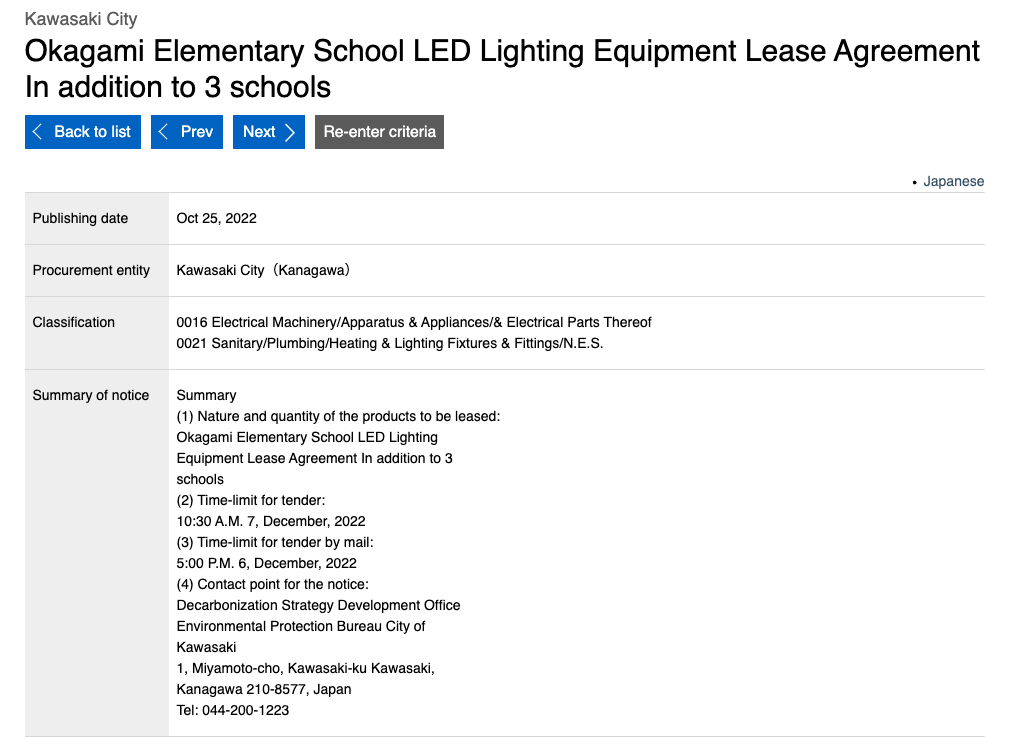 Overview
”Are large-value lighting contracts offered?”
WTO/EPA tenders (JETRO)
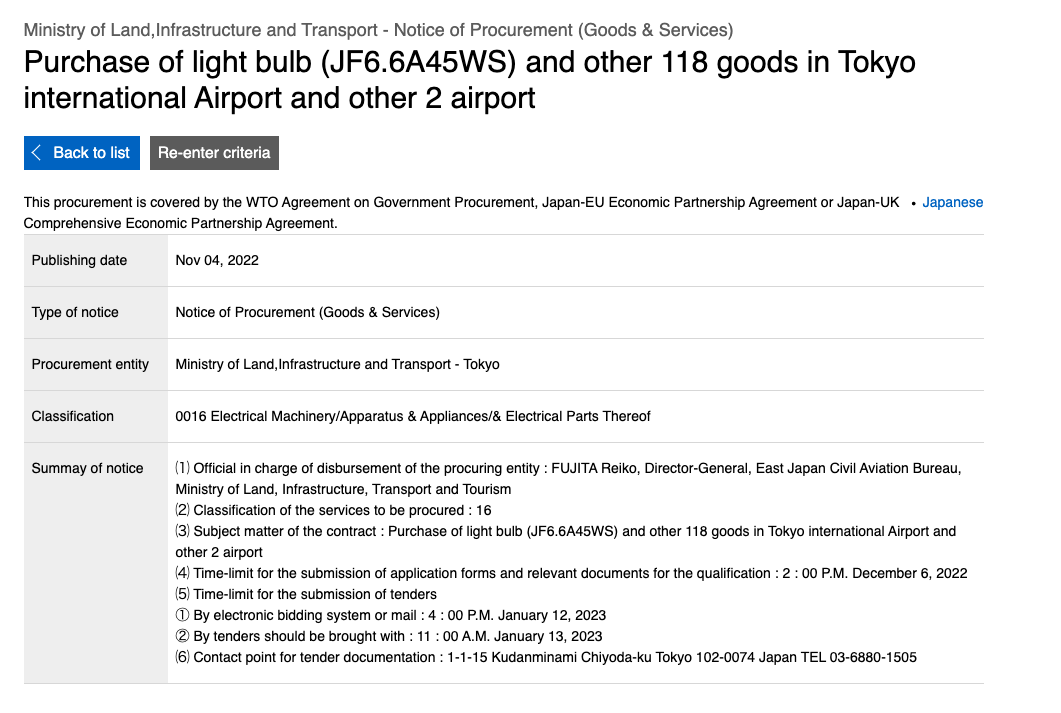 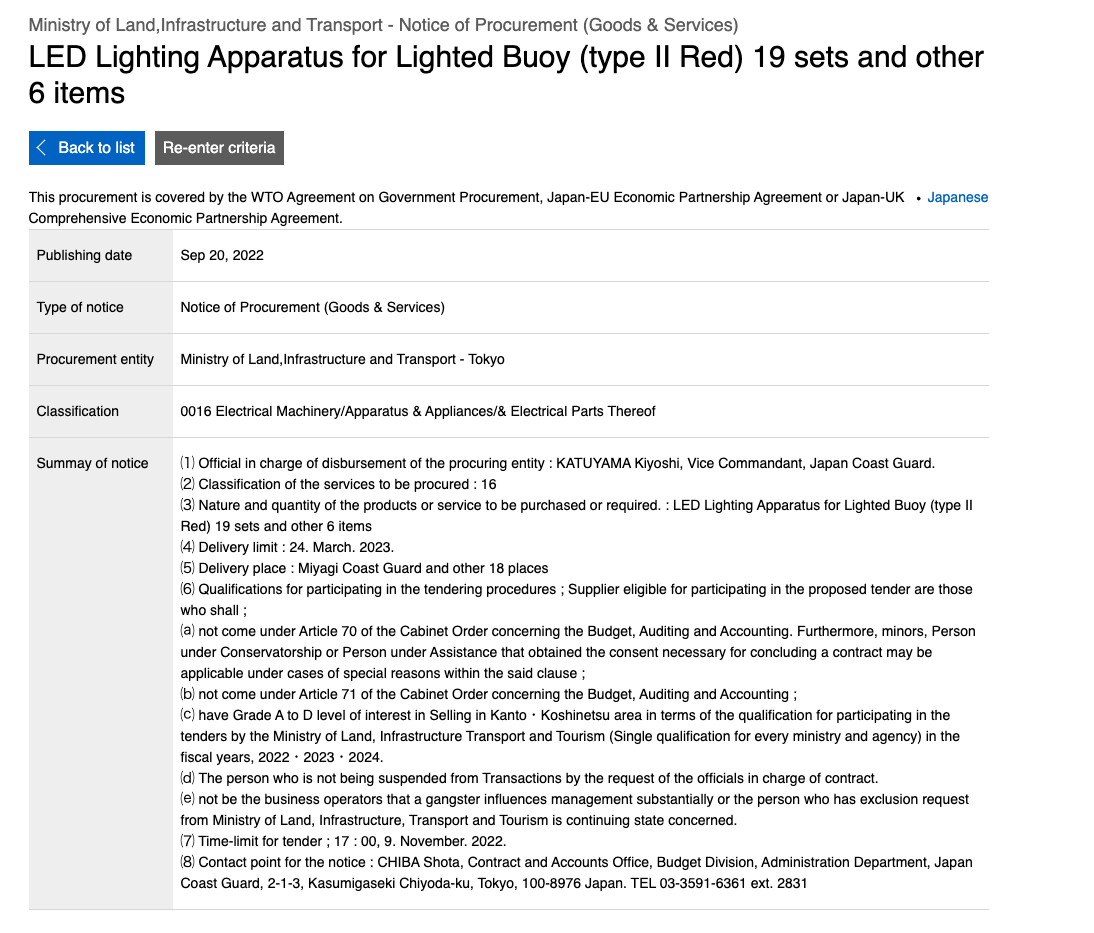 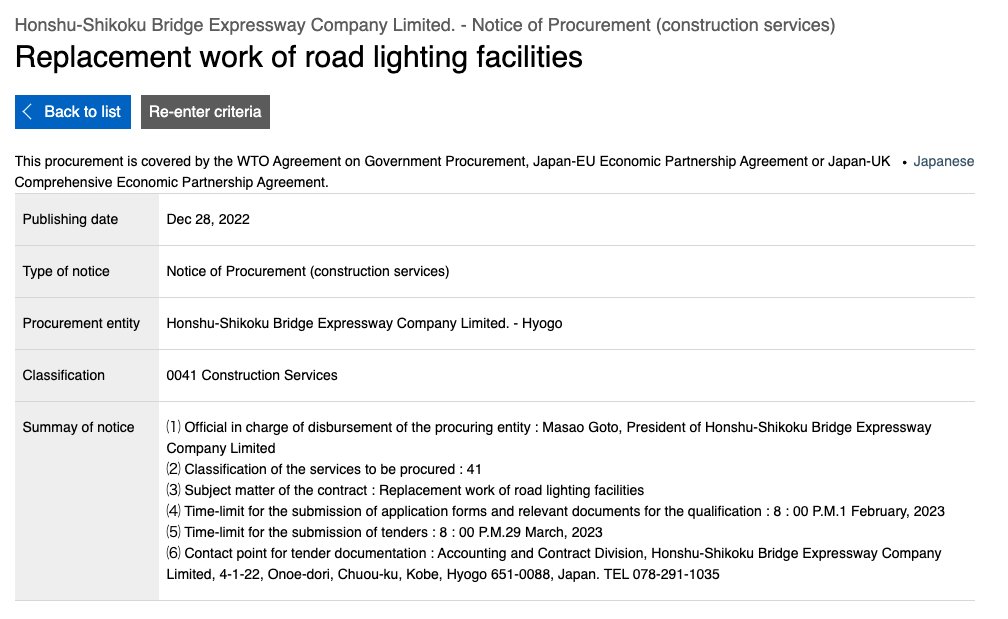 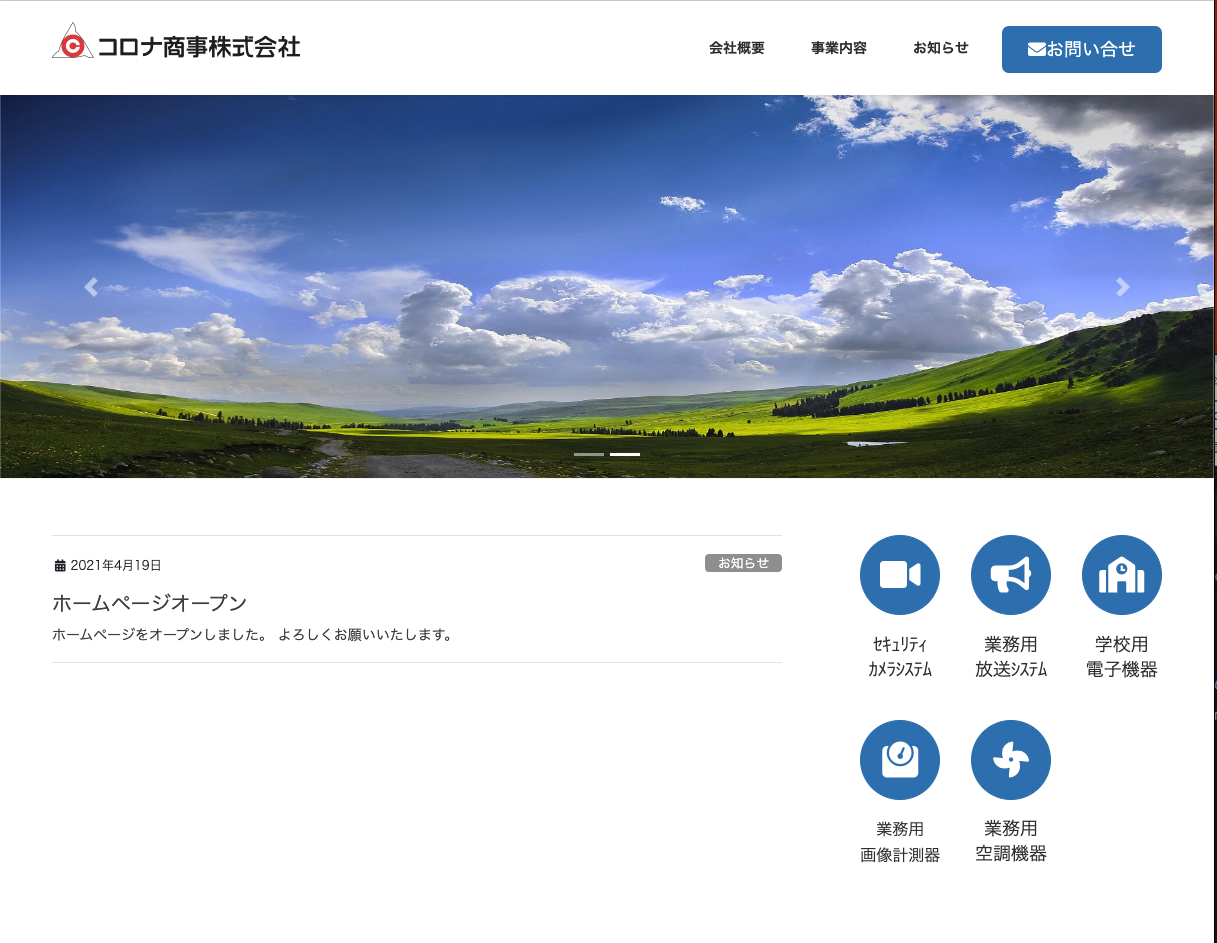 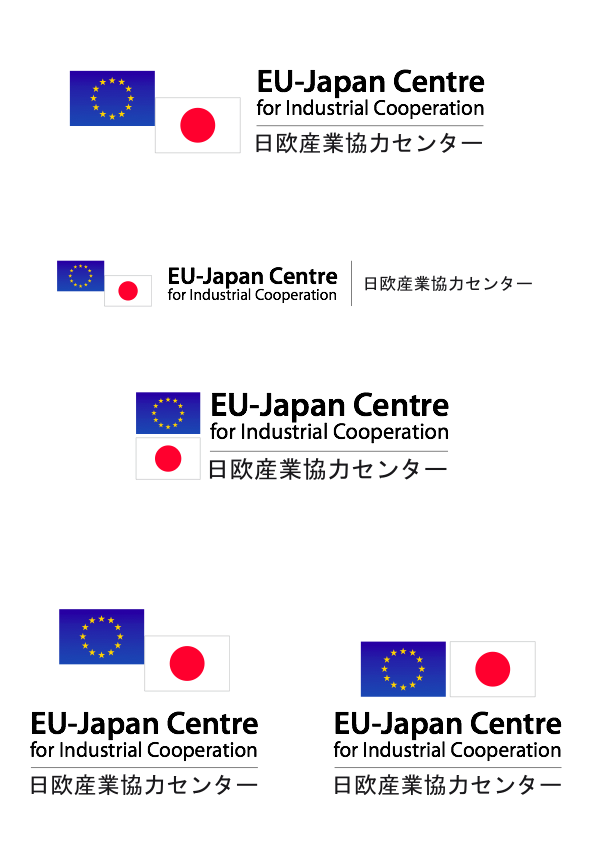 eu-japan.eu
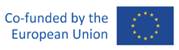 4
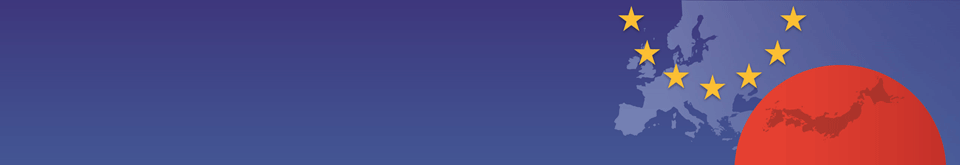 Module 3: Public sector lighting market
Large value procurement contracts regulated by WTO/EPA
Few in number
Part of broader procurement contracts
WTO/EPA regulated Public Works Construction contracts
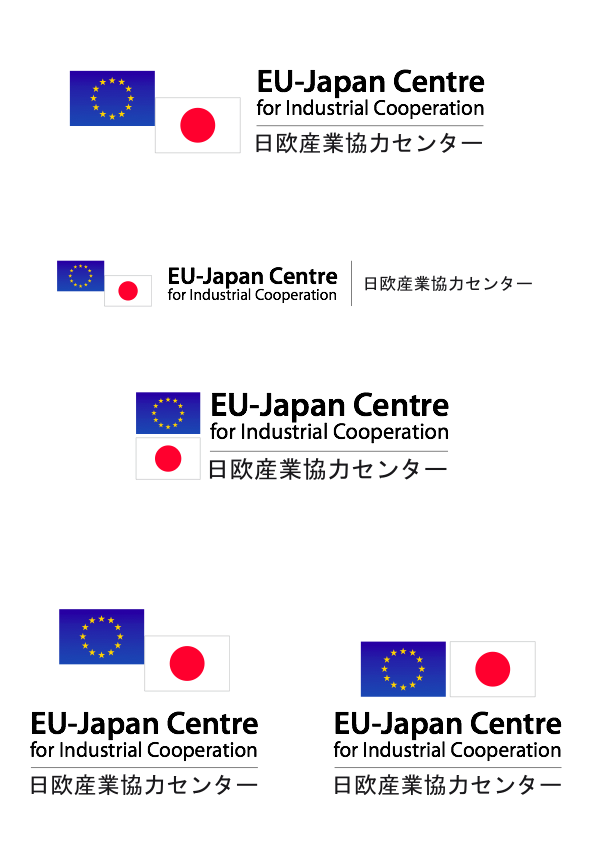 eu-japan.eu
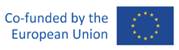 5
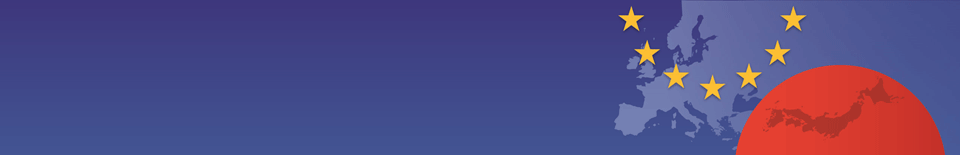 Public works’ construction
Ministry of Land, Infrastructure, Transport and Tourism (MLIT)
9 Regional Development Bureaus 
Urban Renaissance Agency
Prefectures
Prefectural infrastructure and housing
Public enterprises (Water works, Sewerage, Electricity)
Construction Bureau (Public infrastructure, flooding control, public housing,  public facilities)
(Designated & Core) Cities
Municipal infrastructure and housing
Public enterprises (Water works, Sewerage)
Construction Bureau (Municipal road infrastructure, river management, public housing etc.)
Boards of Education (School buildings etc.)
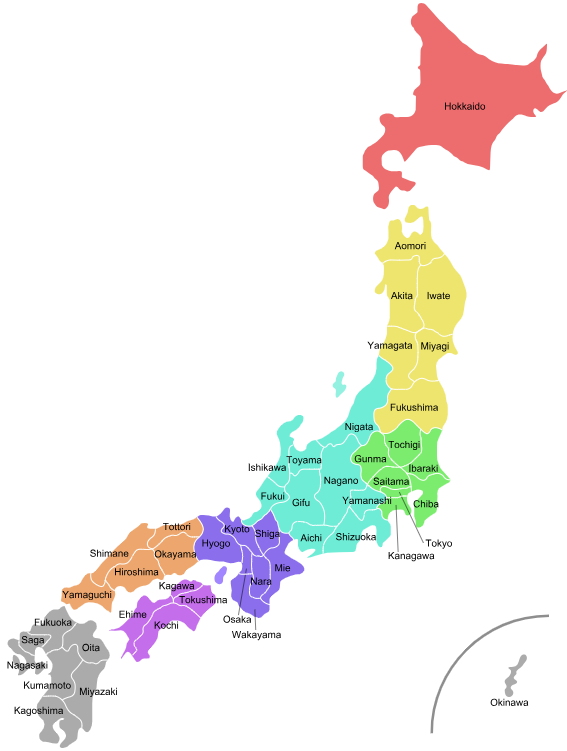 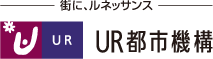 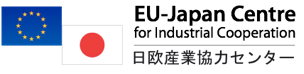 6
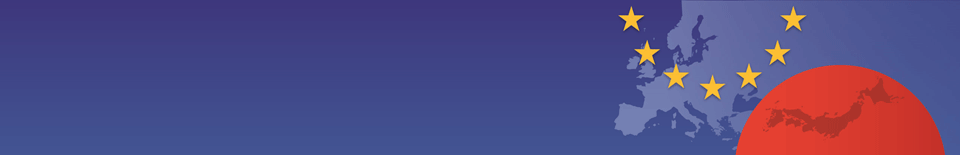 Public works’ construction
Other organizations/agencies: 
NEXCO (Nippon EXpressway COmpany Limited)
Three companies (East, Central, West)
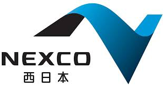 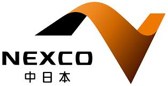 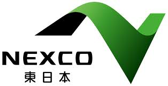 Japan Post
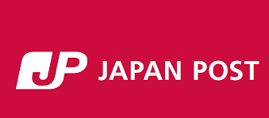 National Hospital Organization  
EPA: Japan Community Health Care Organization (JCHO)
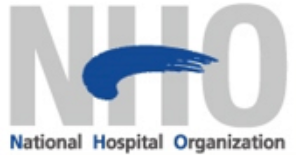 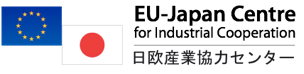 7
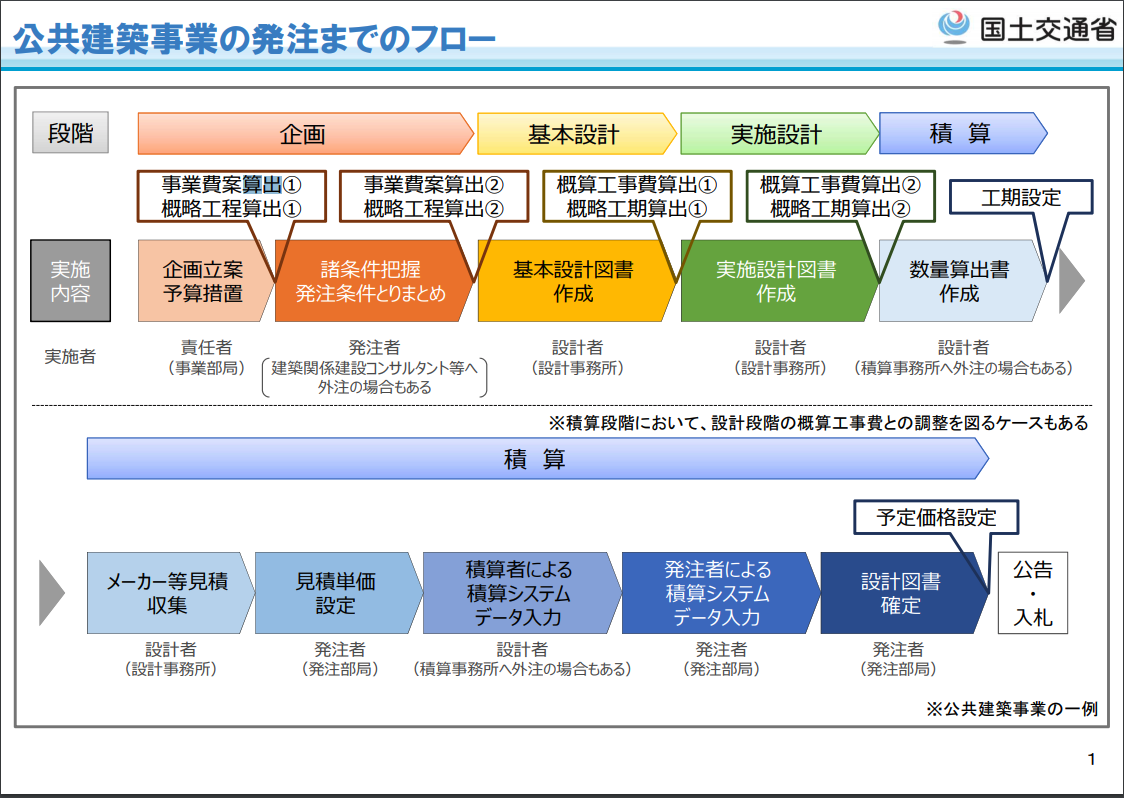 Process flow until tender in case of public works’ construction
Steps
Planning
Basic Design
Executive Design
Cost estimation
Tender
Project cost est. (2)
Rough work est. (2)
Project cost est. (1)
Rough work est. (1)
Project cost est. (1)
Rough work est. (1)
Project cost est. (2)
Rough work est. (2)
Tender
Tender
Project period setting
Preparation of implemental designs catalogue
Preparation of quantitative calculation catalogue
Plan proposal
Budgetary provision
Preparation of basic designs catalogue
Grasping of conditions
Summarizing for tender
Activity
Tender
Ordering entity
(Can also be outside architect/ construction consultant)
Design/Engineer
(Design/Engineering office)
Design/Engineer
 (Can also be external cost calculator)
Design/Engineer
(Design/Engineering office)
Gov. office
Executor
Actual construction in separate tenders as well:
Construction of the structure
Electrical Installations
Mechanical Installations
Sewerage etc.
Cost estimation
Setting of projected price (budget)
Entry into cost calculation system  ordering entity
Entry into cost calculation system  by cost calculator
Gathering of estimates from manufacturers
Tender 
Notice
Affirmation of design catalogue
Setting of estimate unit price
Ordering entity
(Ordering department
Ordering entity
(Ordering department
Design/Engineer
 (Can also be external cost calculator)
Design/Engineer
(Design/Engineering office)
Ordering entity
(Ordering department)
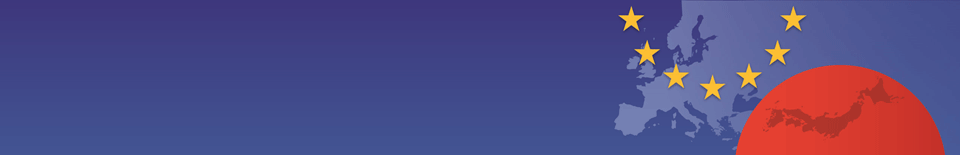 Public works’ construction
General observations
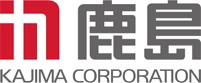 Highly advanced, driven by challenges of natural disasters
Highly protected sector, very locally oriented
Local construction companies win the contracts
Very large public works projects won by Japan’s Zenekon
Labor shortages
Cause for cancellation of tenders and driving up prices
Most local governments have financial difficulties
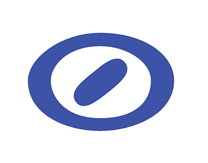 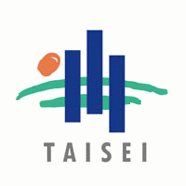 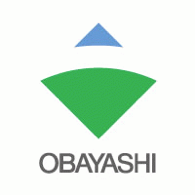 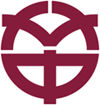 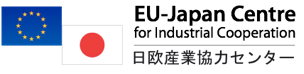 9
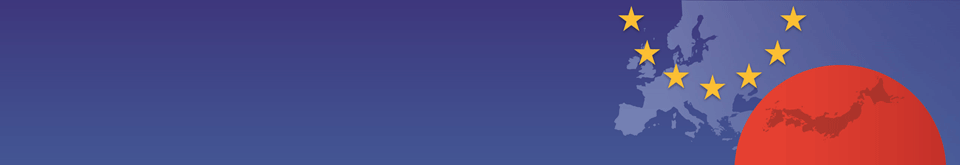 Module 3: Public sector lighting market
Large value procurement contracts regulated by WTO/EPA
Few in number
Part of broader procurement contracts
WTO/EPA regulated Public Works Construction contracts

As a result -> Necessity to focus on 

Domestically regulated government procurement or
Subcontracting, JV or become supplier to companies winning contracts or
Targeted marketing to ‘develop’ single tender contracts
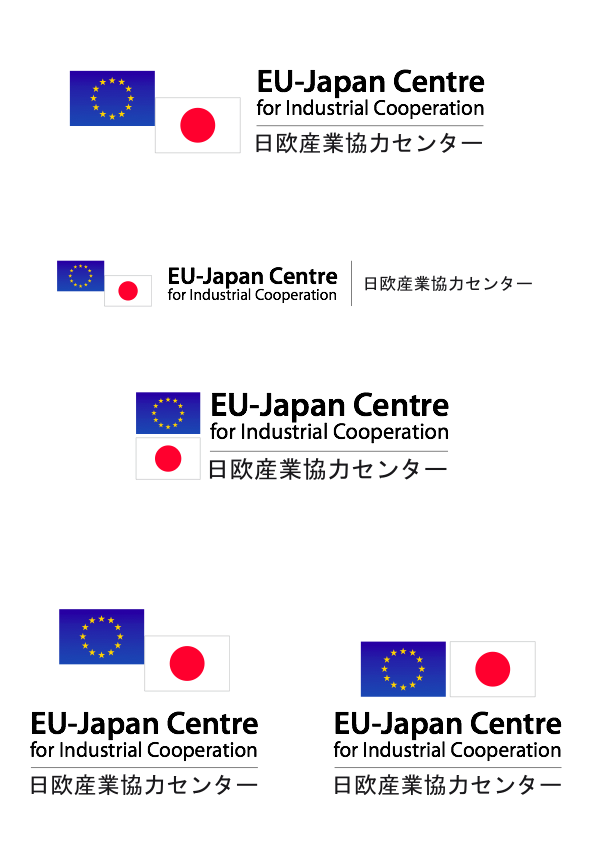 eu-japan.eu
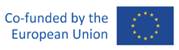 10
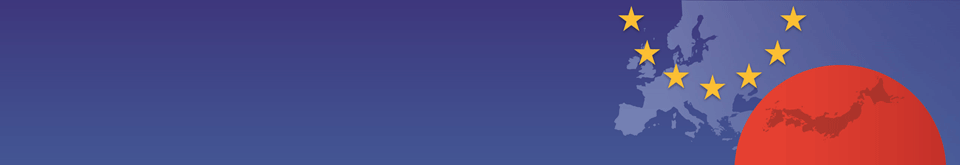 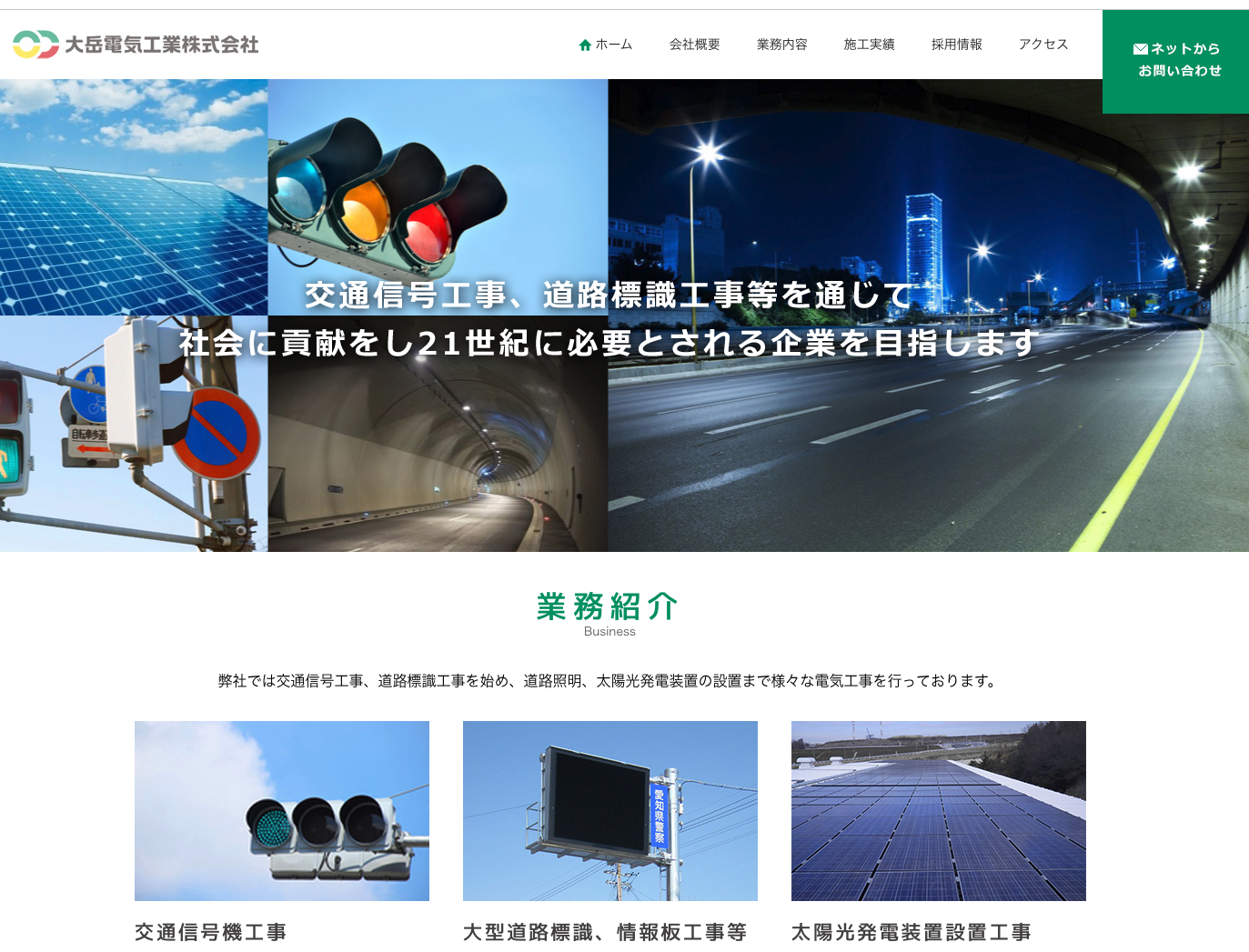 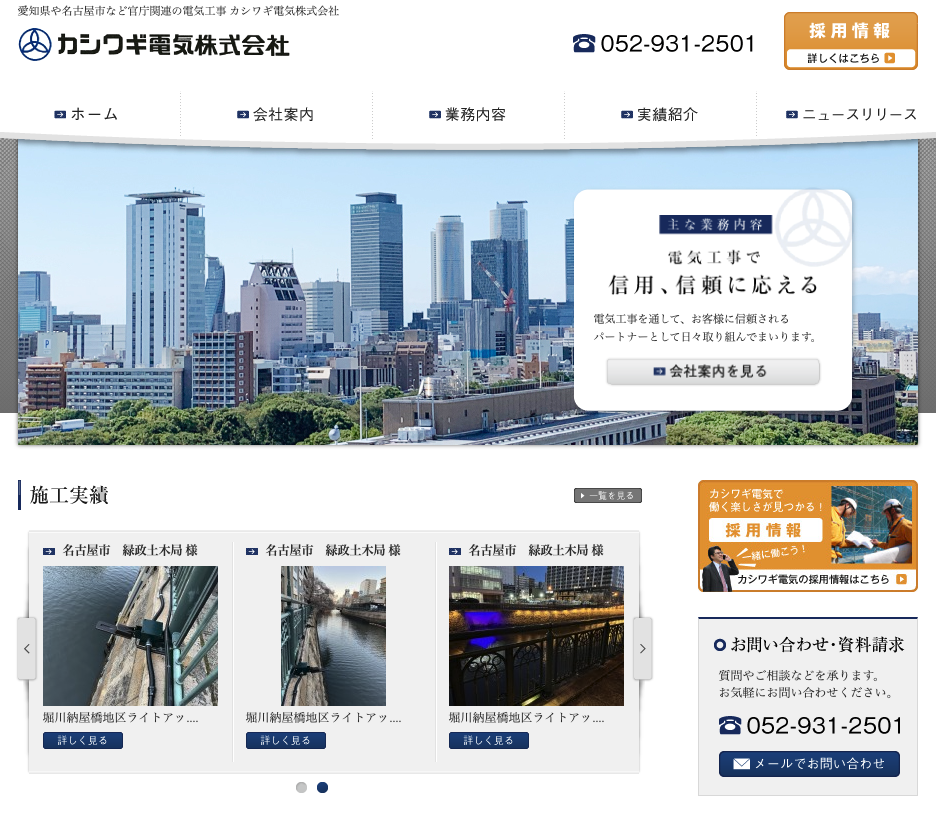 Module 3: Public sector lighting market
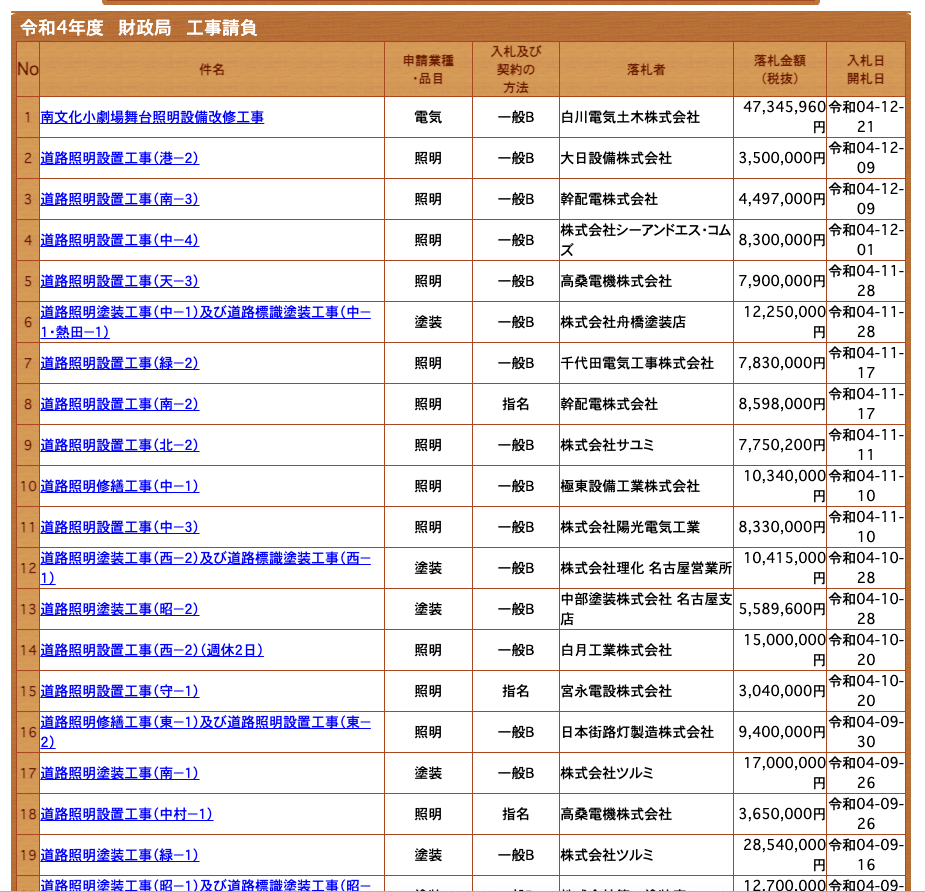 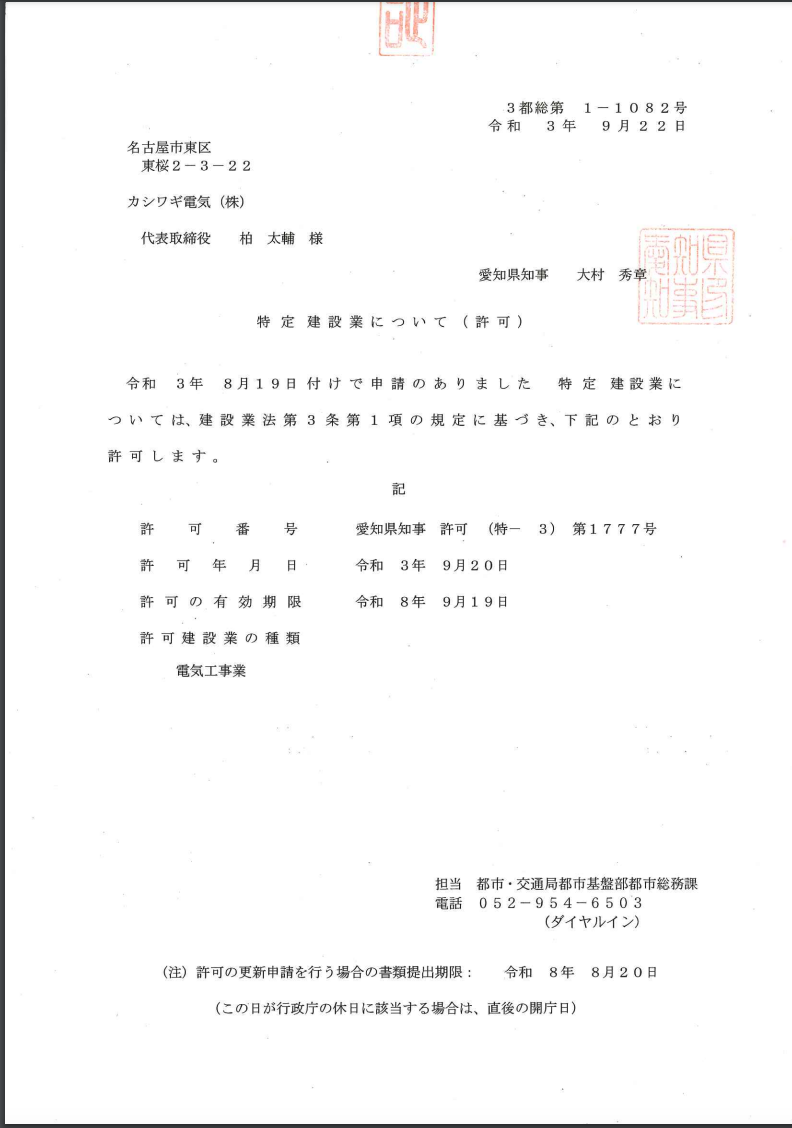 Domestically regulated lighting contracts
Usually classified as construction work
Awarded to locally operating electrical installation companies
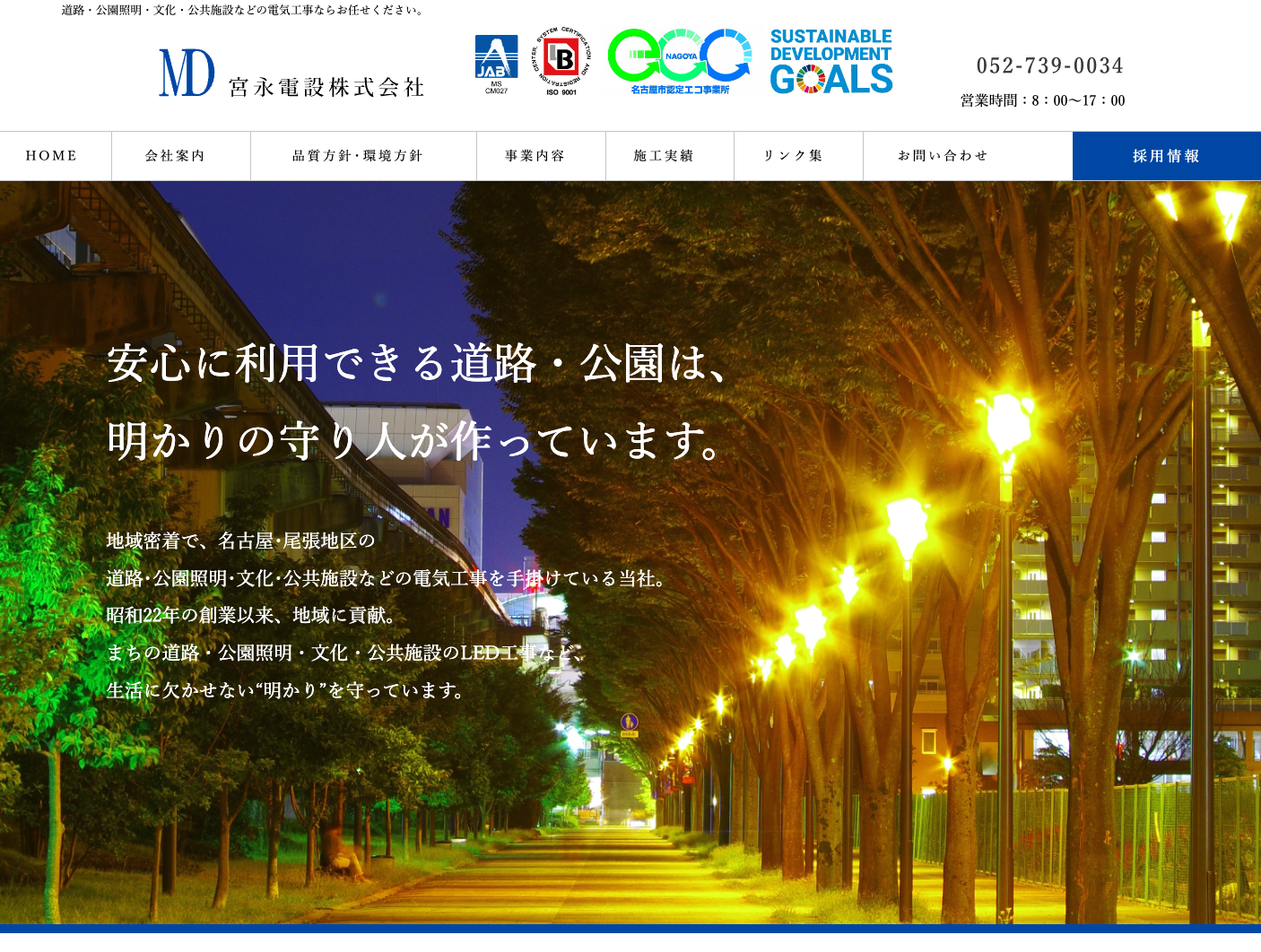 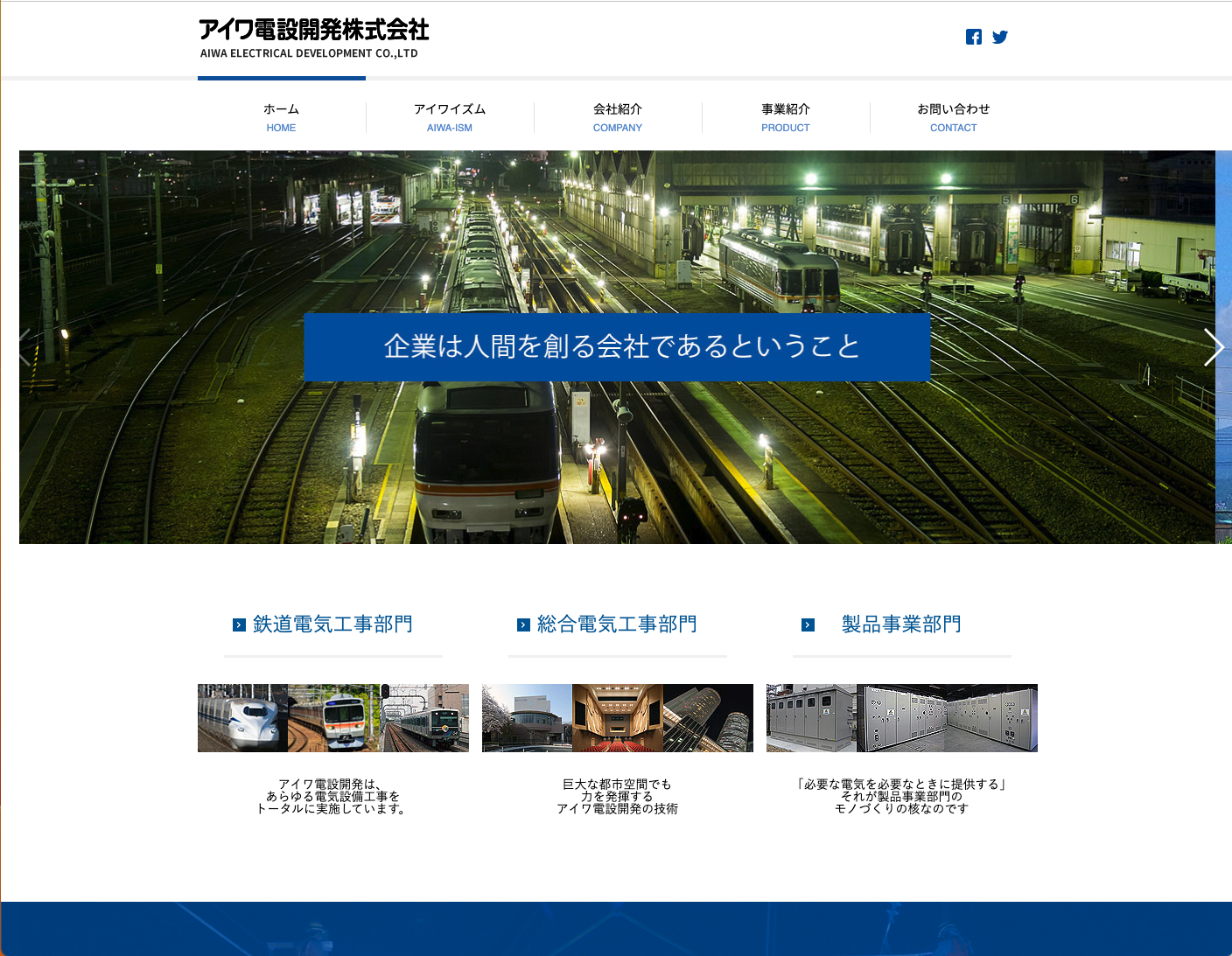 Challenges
Obtaining necessary licenses 
MLIT Electrical Construction Work license, (denki kouji)
qualifications to participate in tenders
De facto local presence required
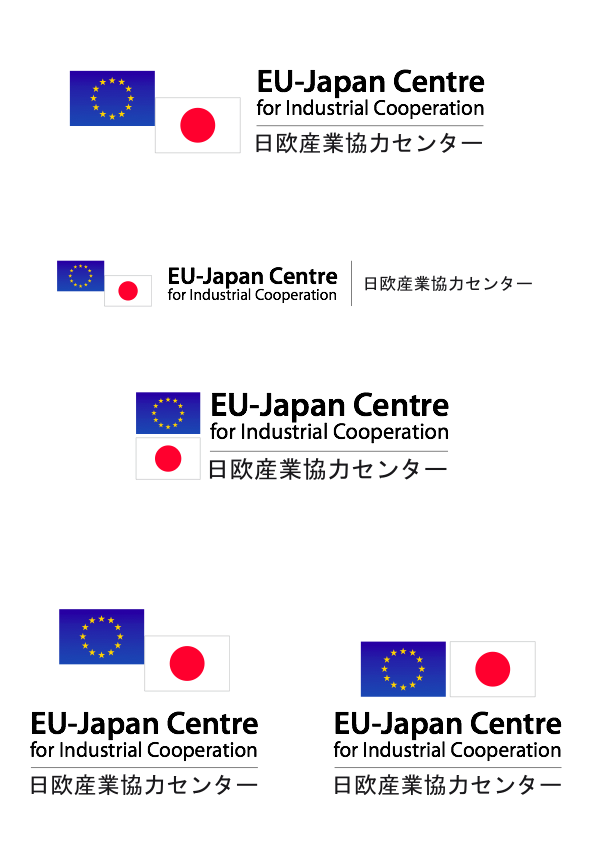 eu-japan.eu
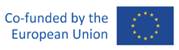 11
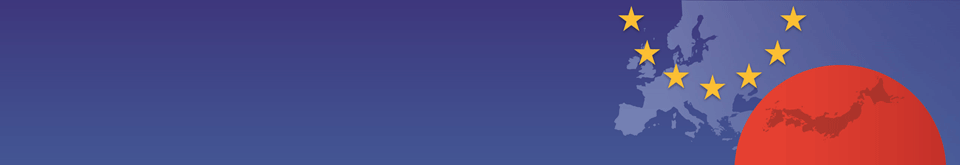 Module 3: Public sector lighting market
Subcontracting, Joint Ventures, becoming supplier to companies winning contracts
Challenges
Development of partnerships
How to be considered as a partner/subcontractor for a government contract
Architects, designer/engineering offices
Find a suitable distributor in a myriad supply chain (JLMA)
Trading houses (shosha) vs. (Specialist) distributor/Agent
Look at the ‘coverage’ (national network Y/N?)
Japan Lighting Manufacturers Association
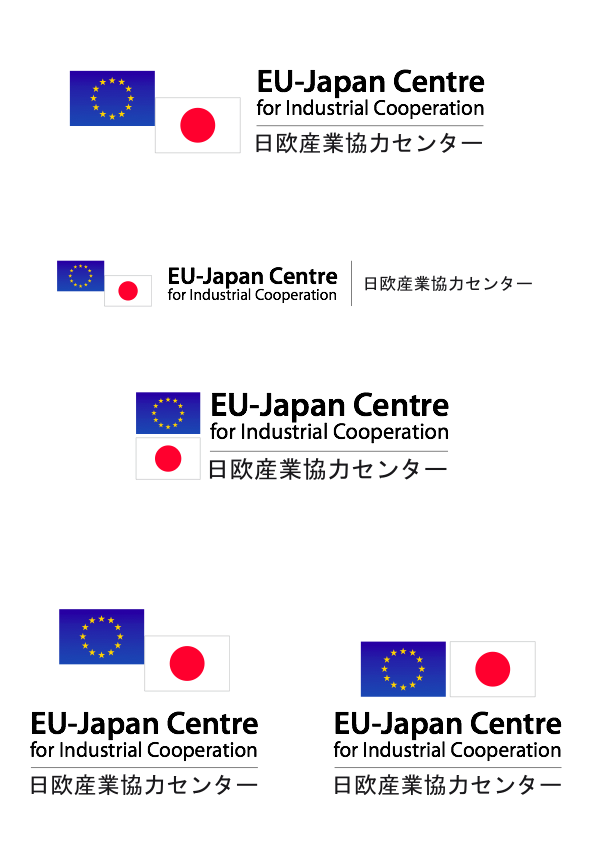 eu-japan.eu
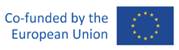 12
[Speaker Notes: ¥]
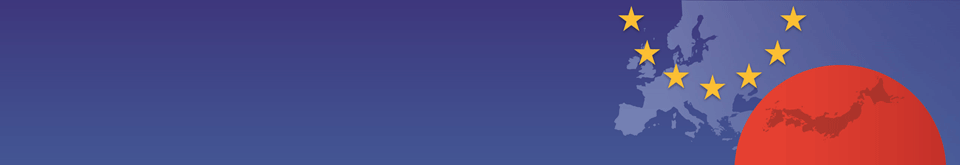 Module 3: Public sector lighting market
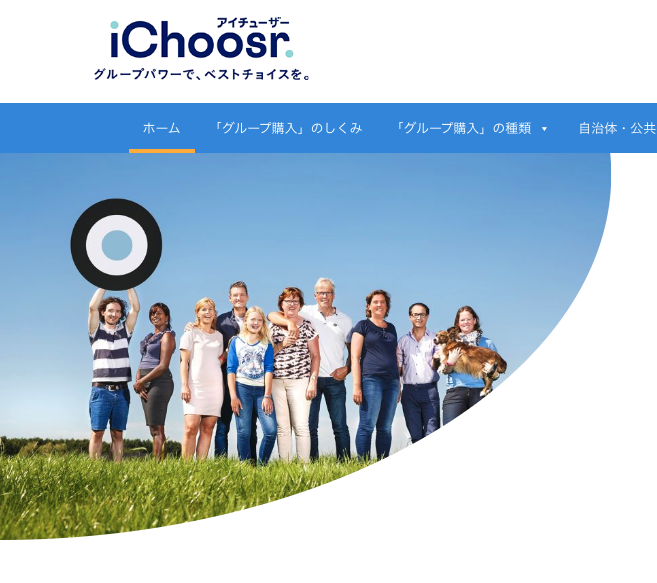 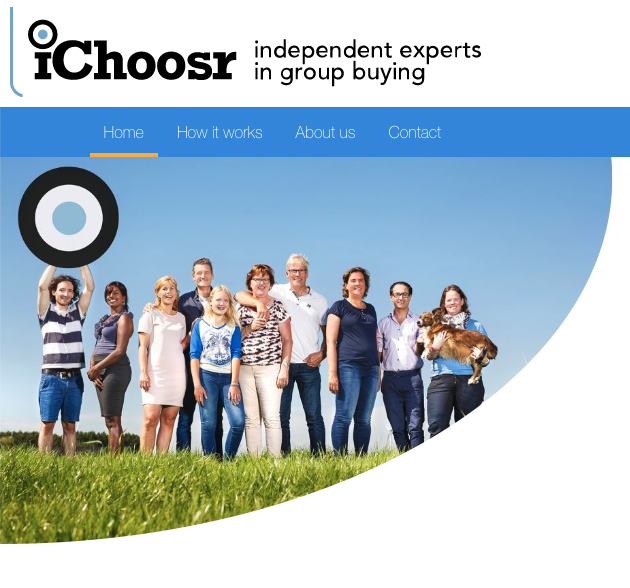 Targeted marketing to ‘develop’ single tender contracts

In case of unique products/services/solution
 Japanese language capability and local representative essential
Example: Ichoosr (Netherlands)
Solar panel group buying
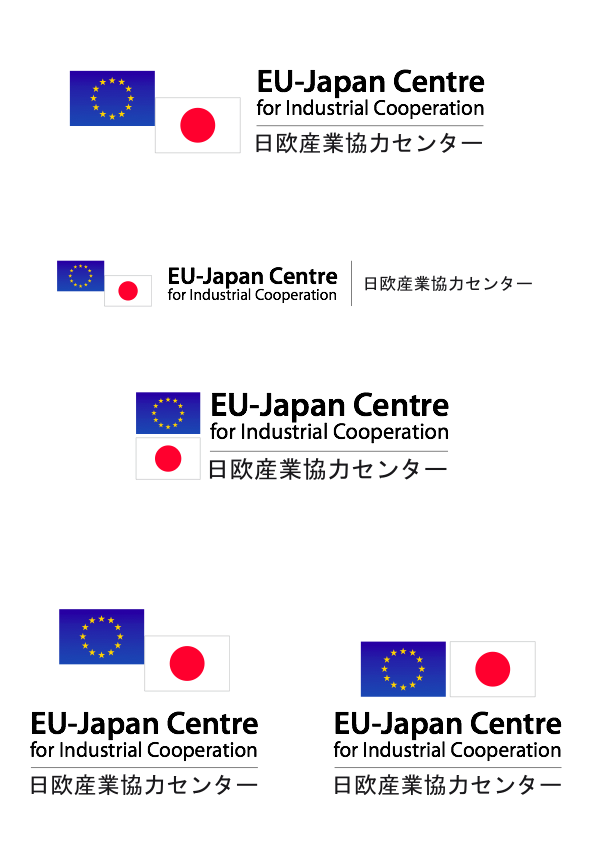 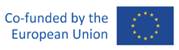 13
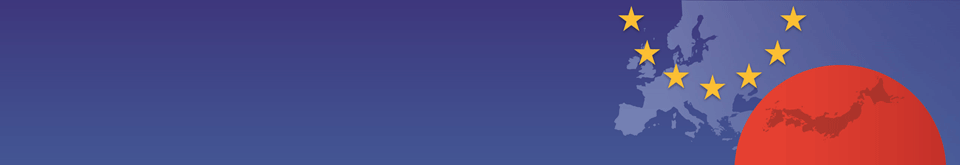 Module 3: EU-Japan Centre Business Services
Europe Enterprise Network Japan
https://www.een-japan.eu/
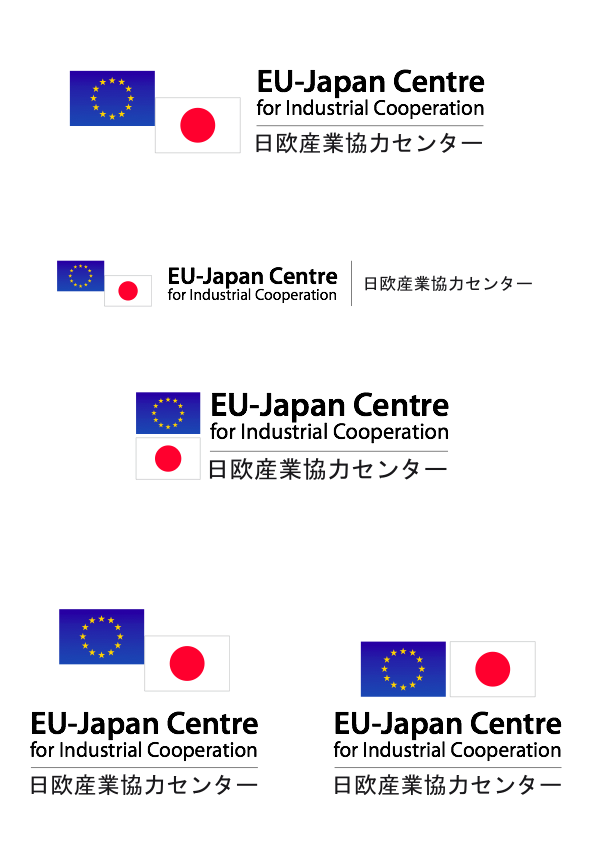 eu-japan.eu
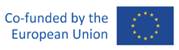 14
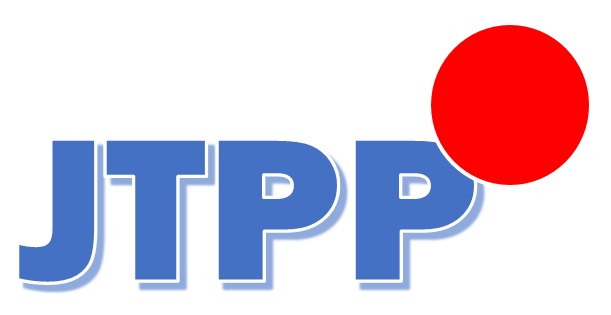 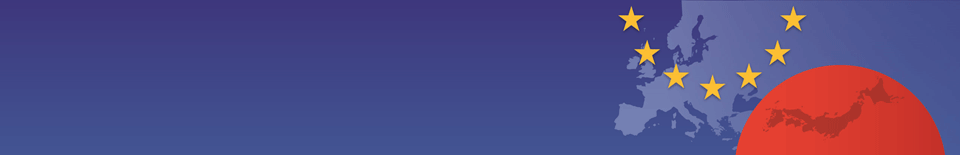 Module 3: JTPP Helpdesk
Assistance with licenses’ applications
Market information
Weekly Tender Digest (free)
PP Market Quick Scan (free)
Tailor-made monitoring (free)
Topic 1
Topic 2
Topic 3
Topic 4
Contact
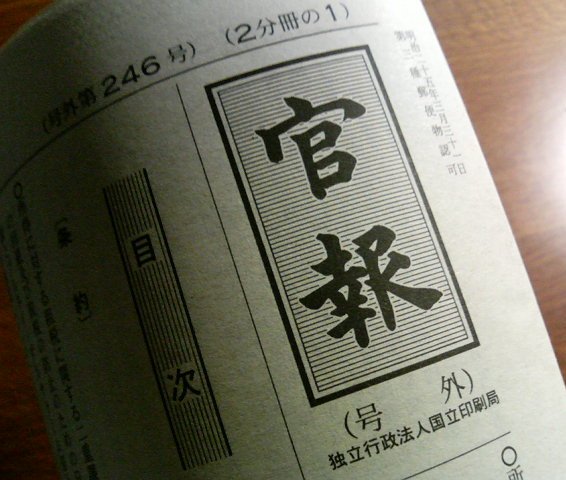 Supplier Qualification Service (free)
Provisional translations of specifications (free)
Arranging of translators
Assistance during contracting
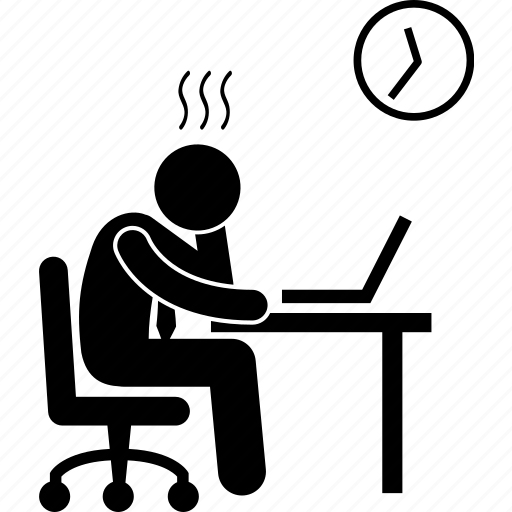 15
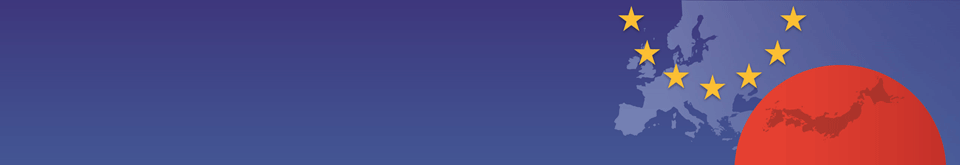 Module 2: Tender procedures etc.
Topic 1
Topic 2
Topic 3
Topic 4
Contact
Question and Answer session
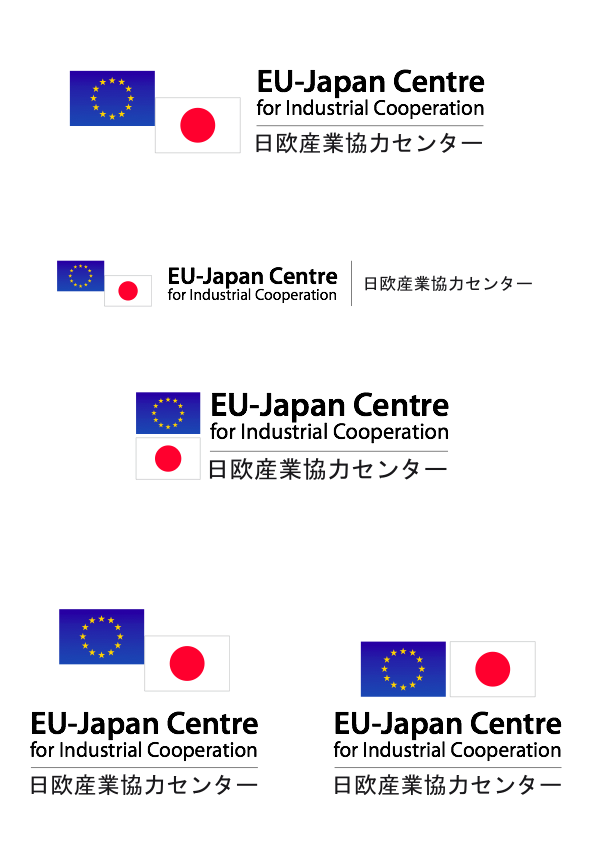 eu-japan.eu
16
[Speaker Notes: So, that is my talk for this session, any questions?]
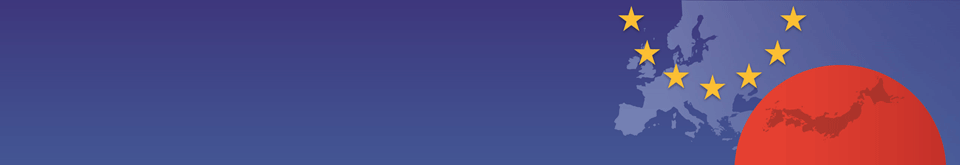 Module 2: Tender procedures etc.
Topic 1
Topic 2
Topic 3
Topic 4
Contact
Expert contact

lyckle.griek@eu-japan.or.jp

https://www.eu-japan.eu/government-procurement/ask-expert-government-procurement
The opinions expressed in this Webinar are those of the expert(s) only, and may not necessarily represent the views of the EU-Japan Centre for Industrial Cooperation or of the EU or Japanese Authorities. 
No warranty is given for their accuracy or completeness.
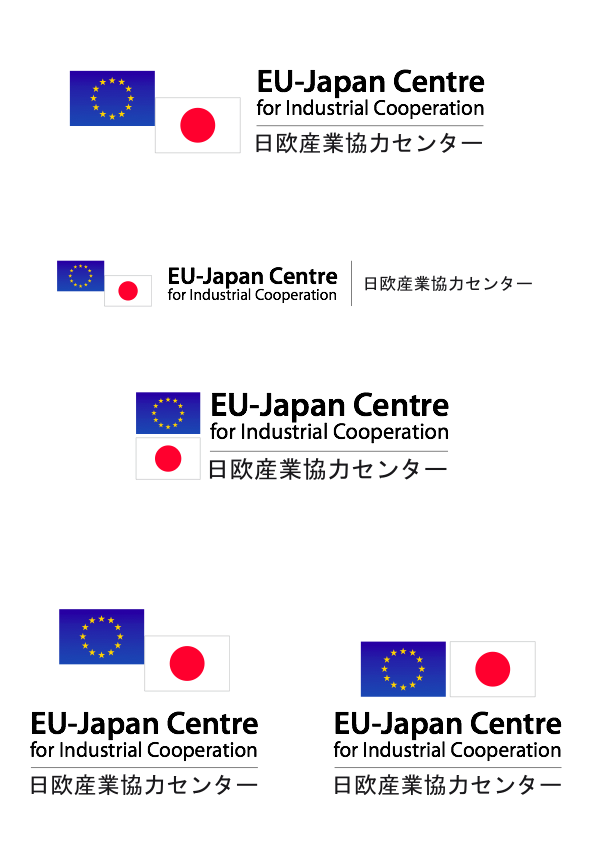 eu-japan.eu
17